Biology A-Level Virtual Taster
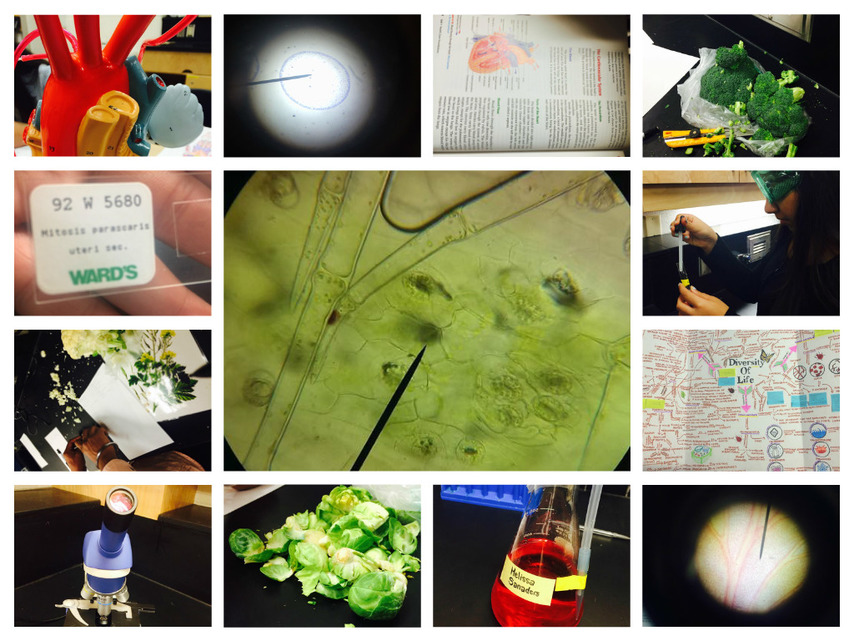 A-Level Biology Basic details
Exam board - OCR Biology A
Number of modules - 6
Number of exams - 3
Course Structure
Module 1 – Development of practical skills in biology 
Module 2 – Foundations in biology 
Module 3 – Exchange and transport 
Module 4 – Biodiversity, evolution and disease
Module 5 – Communication, homeostasis and energy 
Module 6 – Genetics, evolution and ecosystems
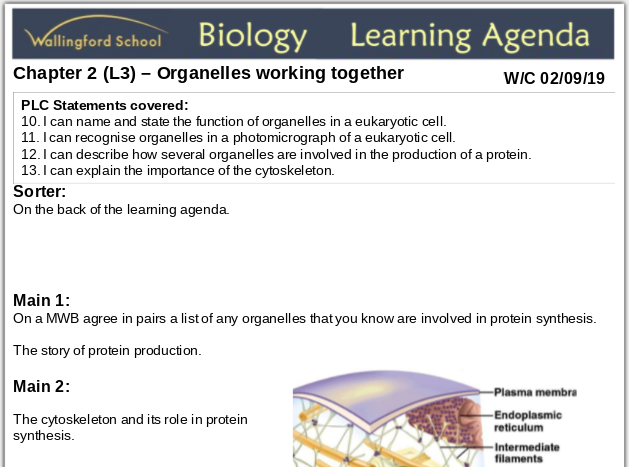 Typical Lesson
Sorter
Main sections
Plenary
Homework
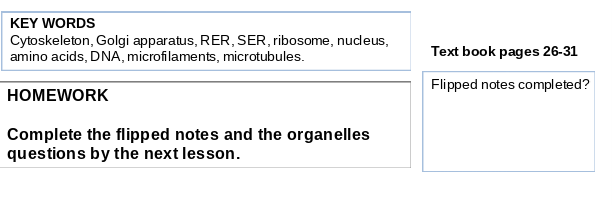 Flipped Notes
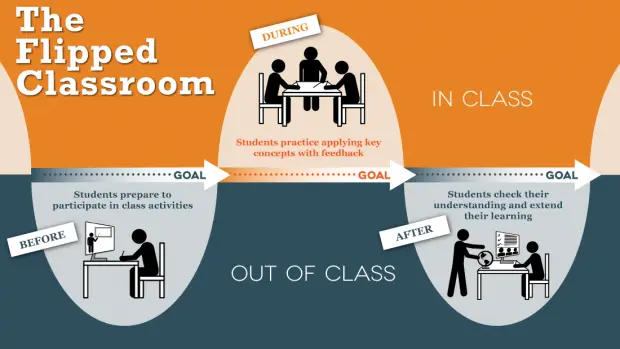 Course / Exam structure
Module 1 – Development of practical skills in biology 
Module 2 – Foundations in biology 
Module 3 – Exchange and transport 
Module 4 – Biodiversity, evolution and disease
Module 5 – Communication, homeostasis and energy 
Module 6 – Genetics, evolution and ecosystems
Exam 1 Biological processes
Course / Exam structure
Exam 1 Biological processes
Module 1 – Development of practical skills in biology 
Module 2 – Foundations in biology 
Module 3 – Exchange and transport 
Module 4 – Biodiversity, evolution and disease
Module 5 – Communication, homeostasis and energy 
Module 6 – Genetics, evolution and ecosystems
Exam 2 Biological diversity
Course / Exam structure
Module 1 – Development of practical skills in biology 
Module 2 – Foundations in biology 
Module 3 – Exchange and transport 
Module 4 – Biodiversity, evolution and disease
Module 5 – Communication, homeostasis and energy 
Module 6 – Genetics, evolution and ecosystems
Exam 1 Biological processes
Exam 2 Biological diversity
Exam 3 Unified Biology
Exam Questions
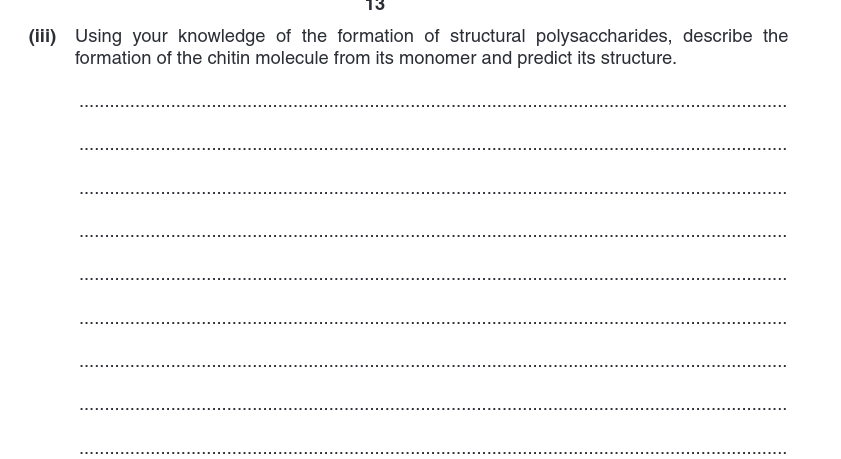 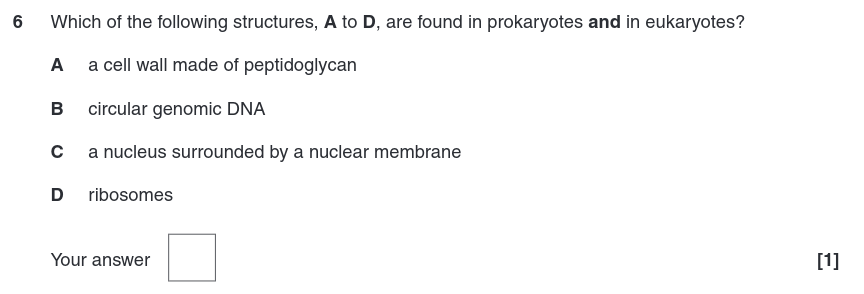 Video Version
A version of this presentation with video testimonials from current sixth form members can be found in the sixth form section of the VLE.

https://vle.wallingfordschool.com/mod/folder/view.php?id=10731